July 2024
DCN 15-24-0409-00-04ab
Project: IEEE P802.15 Working Group for Wireless Personal Area Networks (WPANs)
Submission Title: 	Non-interleaved MMS
Date Submitted: 	July 17, 2024
Source: 	Frank Leong (NXP), Pablo Corbalán Pelegrín (NXP), Riku Pirhonen (NXP), Mickael Maman (STMicroelectronics) 
Abstract: Current UWB Multi-millisecond (MMS) operation supports interleaved transmission of initiator and responder ranging packets. This proposals introduces minimal changes to allow also non-interleaved operation to support traditional SS-TWR and DS-TWR.   
Purpose:	 Propose non-interleaved option for MMS by introducing ExtendedRpDuration.
Notice:	This document has been prepared to assist the IEEE P802.15.  It is offered as a basis for discussion and is not binding on the contributing individual(s) or organization(s). The material in this document is subject to change in form and content after further study. The contributor(s) reserve(s) the right to add, amend or withdraw material contained herein.
Release:	The contributor acknowledges and accepts that this contribution becomes the property of IEEE and may be made publicly available by P802.15.
Slide 1
R. Pirhonen et al
Resolution to comments 8, 9, 96, 97, 98, 100, 952, 953, 954, 955, 956, 959
10.38.5 UWB MMS ranging phase
Add Figure to illustrate non-interleaved response possible with ExtendedRpDuration
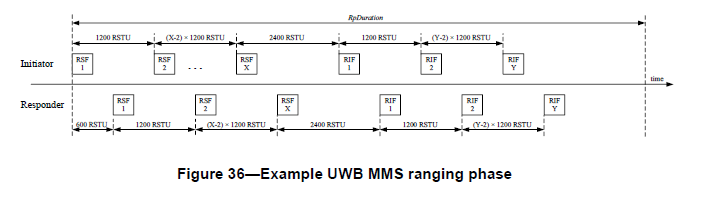 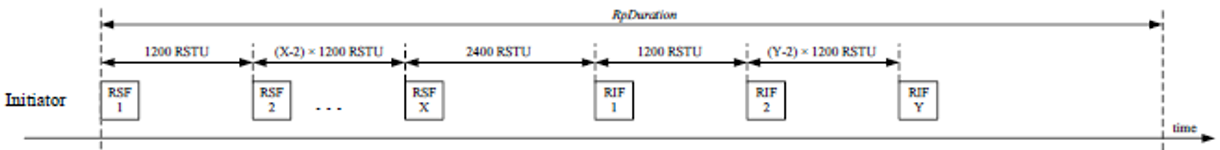 Figure XX – Example non-interleaved UWB MMS ranging  phase with 2xRpDuration (macMmsExtendedRpDuration = 1)
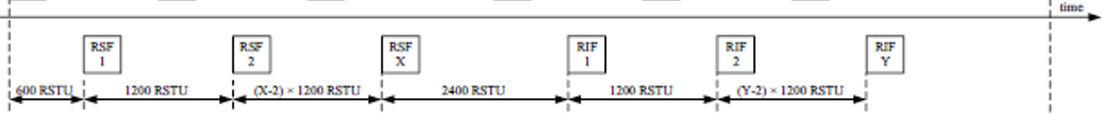 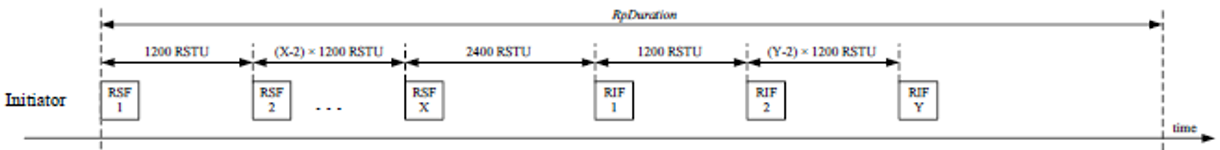 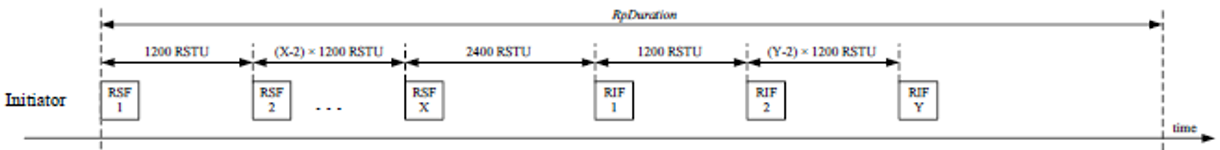 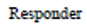 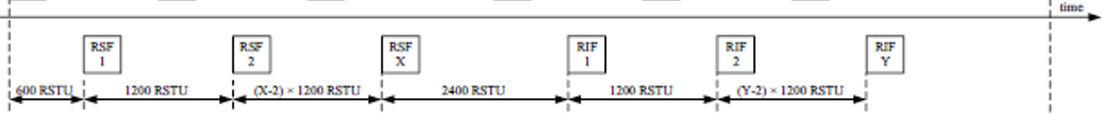 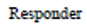 Example with ExtendedRpDuration value 1 (2xRpDuration) and 2 (3xRpDuration) (97, 964)
Figure XX – Example non-interleaved UWB MMS ranging phase with 3xRpDuration (macMmsExtendedRpDuration = 2)
10.38.9.3.12 The Management MAC Configuration field
Add ExtendedRpDuration bits (955)
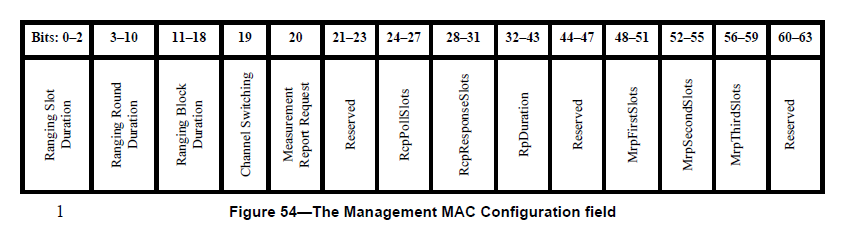 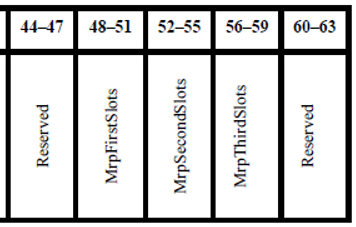 44-45
46-47
ExtendedRpDuration
Add description below the Figure (956)
Page 86, line 33The ExtendedRpDuration field enables non-interleaved MMS packets by extending the ranging phase to double or triple of the RpDuration. By default, bits are 00, which means interleaved initiator and responder transmissions. Bit values 01 meand double RpDuration and non-interleaved transmission by initiator and responder as shown in Figure XX [in chapter 10.38.5], and bits set to 10 mean triple RpDuration and non-interleaved transmissions by initiator – responder – initiator, as shown in figure XX [in chapter 10.38.5]. Bit combination 11 is reserved.
10.38.10.1 MMS specific MAC PIB attributes
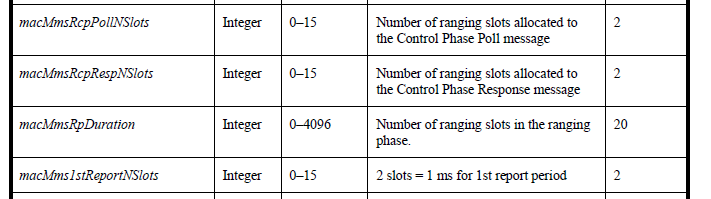 Add MAC PIB attribute
Page 125, line 1, table 20 (959)
Other text edits throughout the document
8.3.3. TxOptions and 8.3.4 MCPS-DATA.request p 21 – 23 mentions interleaving several times in context of MMS 
10.38.5 UWB MMS ranging phase (96, 952)p 69, line 7. In non-interleaved mode responder shall start transmission of MMS packet after one RpDuration from the start of the ranging phase, and when DS-TWR is desired, initiator may transmit a second MMS packet after two RpDurations from the start of the ranging phase.
10.38.5 UWB MMS ranging phase (953)p 69, line 12. After macMmsRpDuration, or in case of non-interleaved mode after double or triple macMmsRpDuration as defined by the ExtendedRpDuration, and transmission and reception of all the fragments…
16.2.1 (8,98) p 187, line 13-14. In this MMS mode, the transmission and reception of the PPDU fragments are typically may be interleaved.”
16.2.11.1 Multi-millisecond ranging packet format, General (9, 100, 962)p 192, r 31 - 32 “… the fragment transmissions of the transmitted MMS packets are may be interleaved …”